Quiz
  
 the UK
Venikova Nadezhda Nikolaevna,
The teacher of the English language
Gymnasium №7, Bataysk
5th -6th grades
What are the largest islands of  the British Isles?
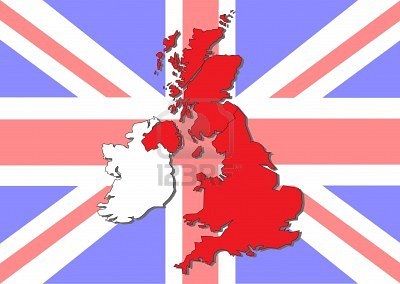 Great Britain 
and Ireland
Give the official  name of the UK?
The United
 Kingdom
 of Great 
Britain and 
Northern 
Ireland
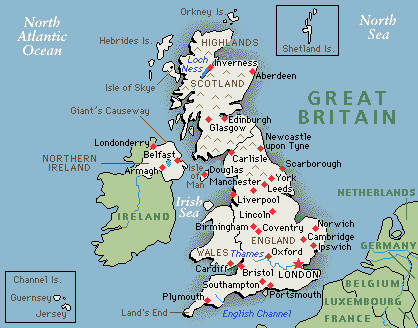 Give the other names of the country?
The United Kingdom
The United
 Kingdom
 of Great 
Britain and 
Northern 
Ireland
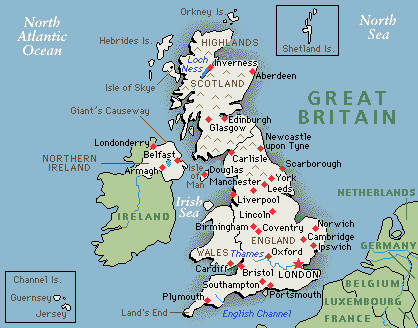 The UK
Great Britain
Britain
GB
Guess the parts 
of Great Britain
England - grey .
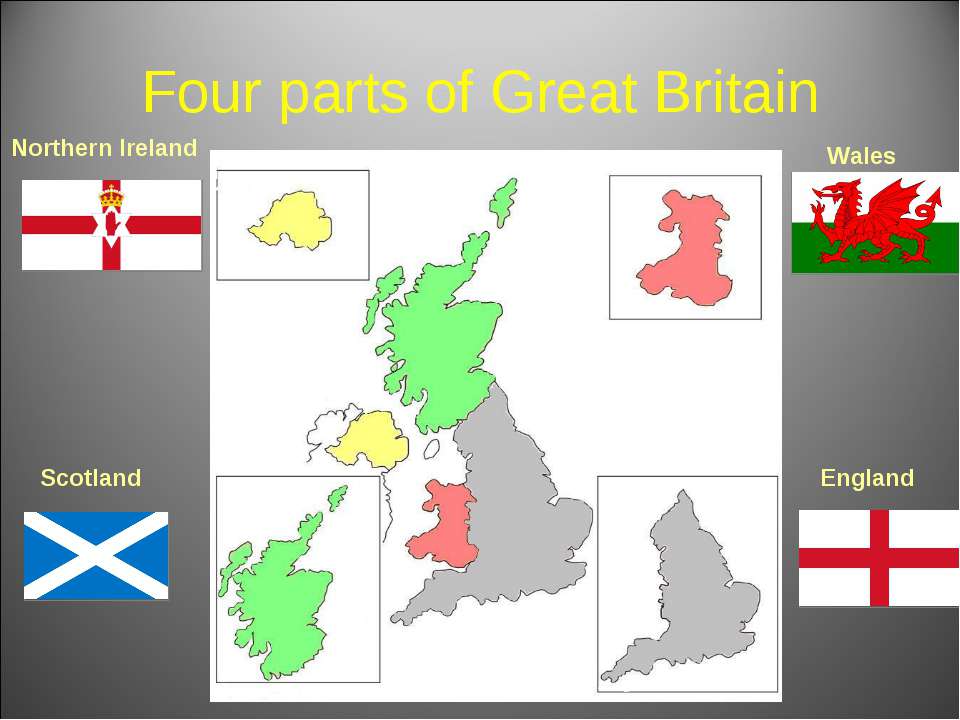 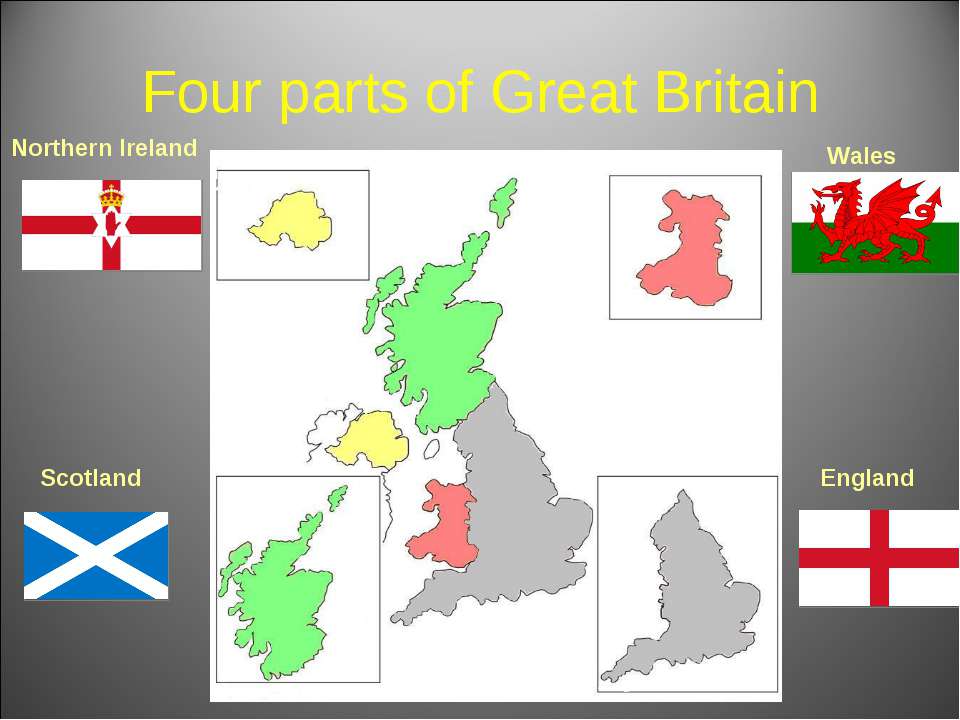 Wales- red
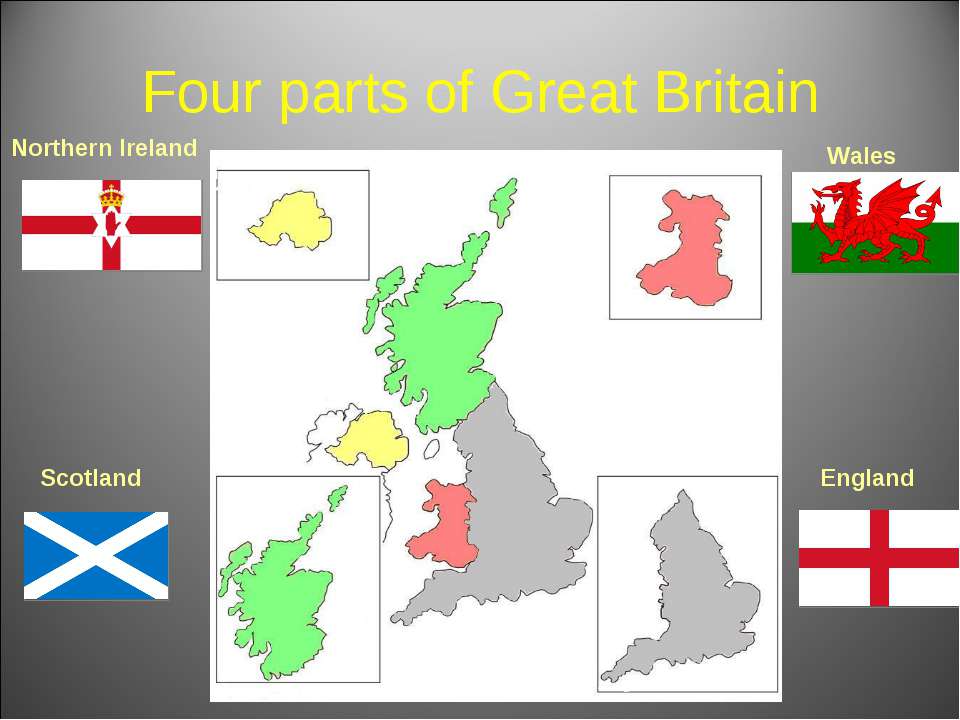 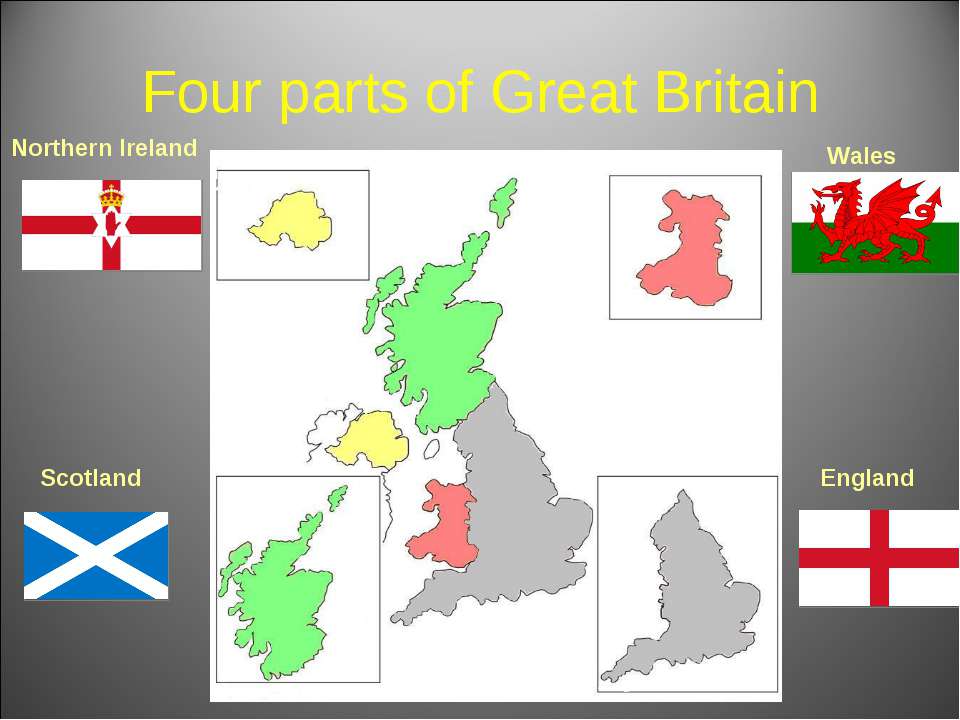 Scotland -green
Name the parts 
of the UK
England  .
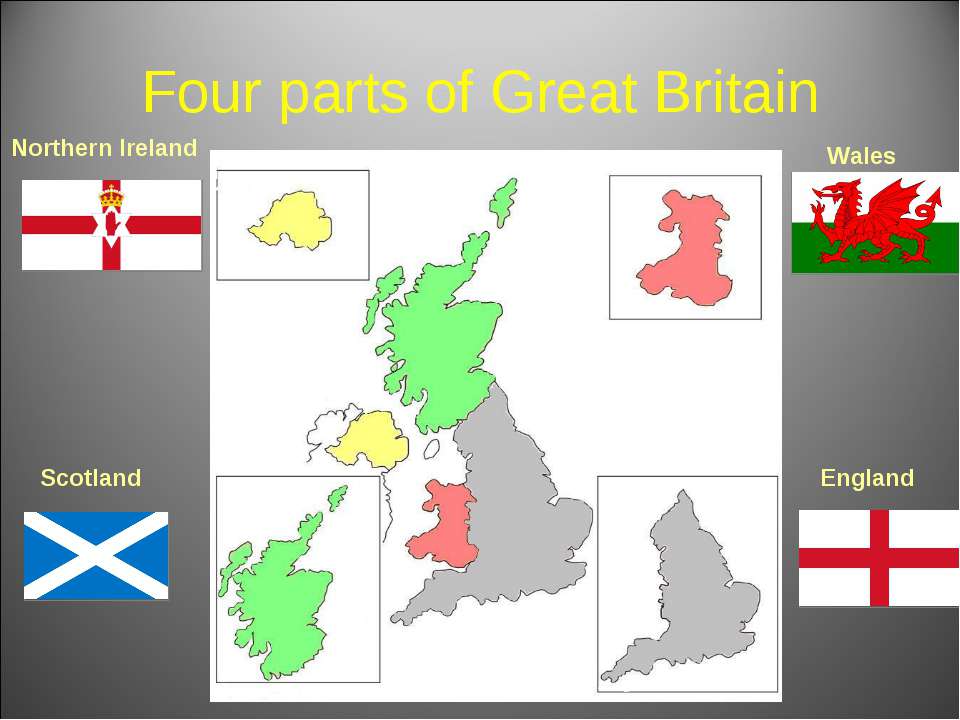 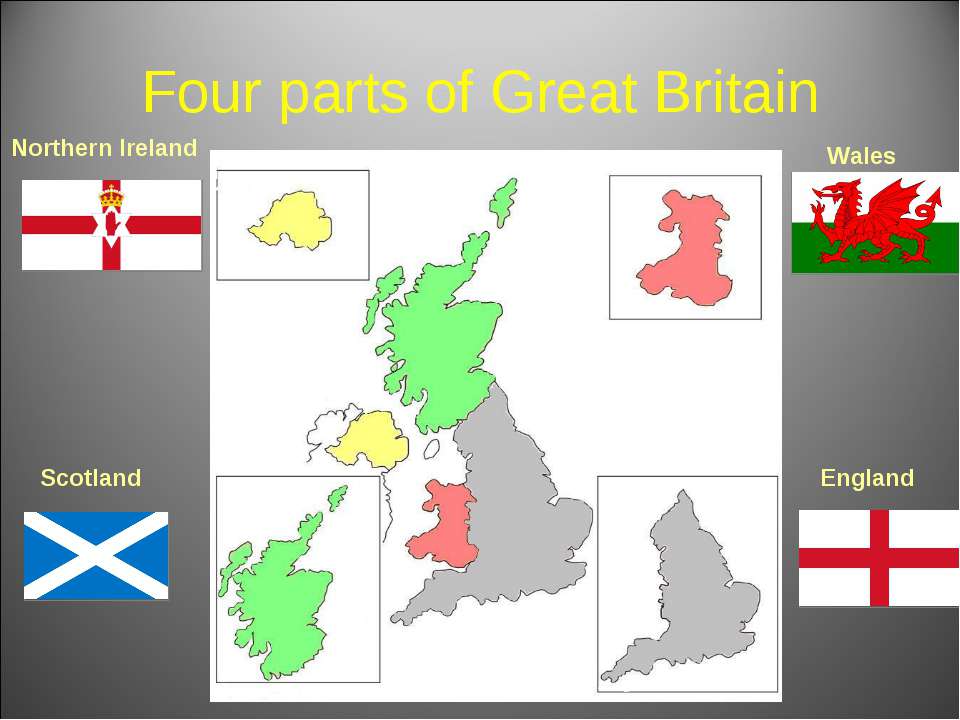 Wales
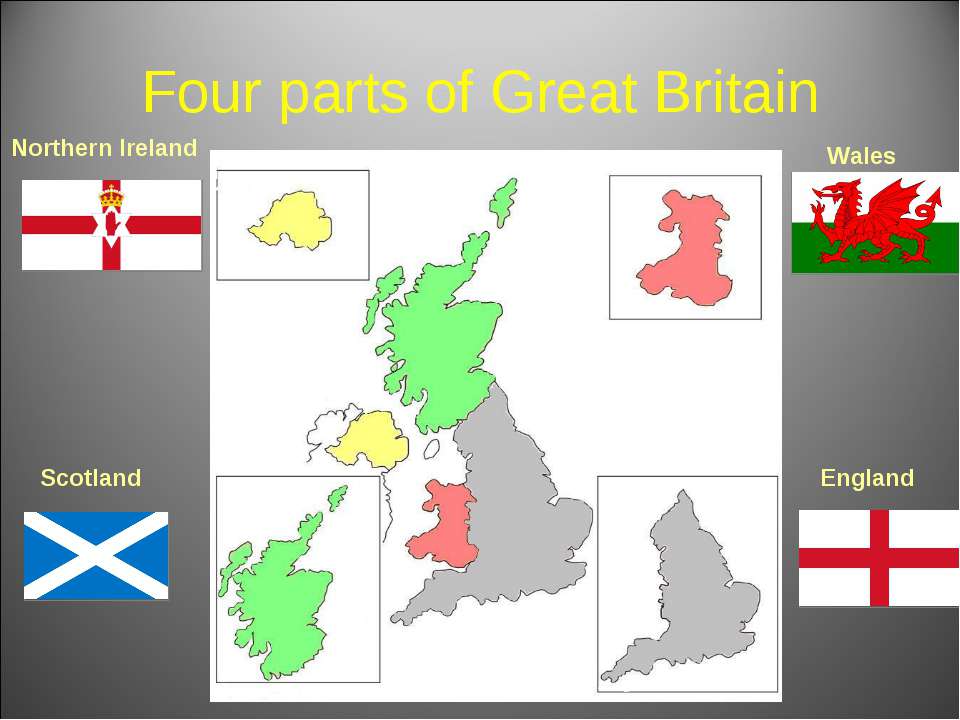 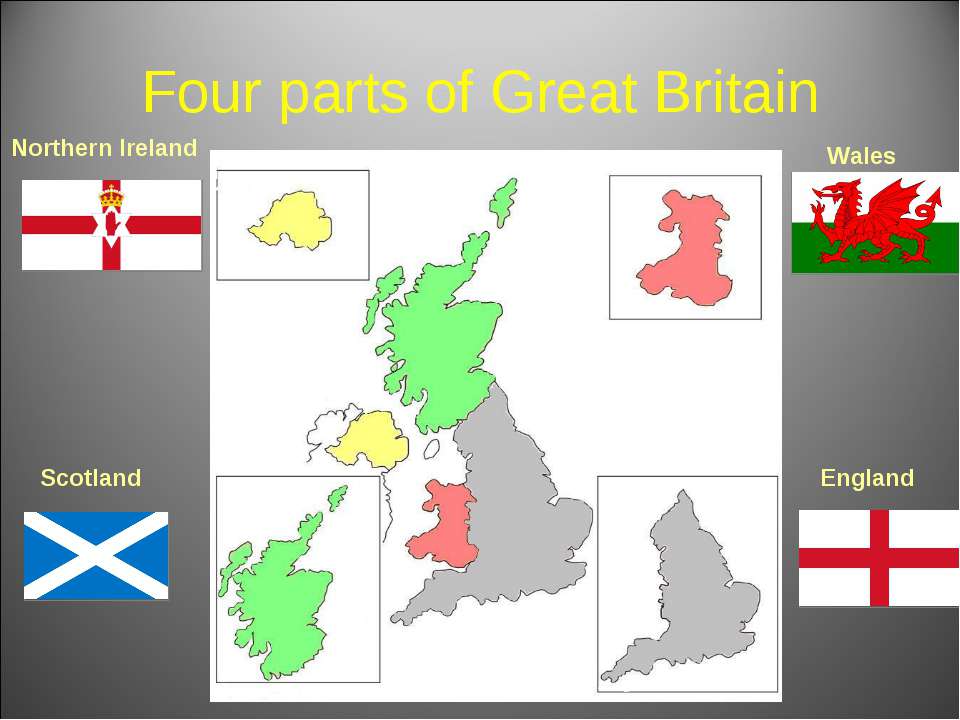 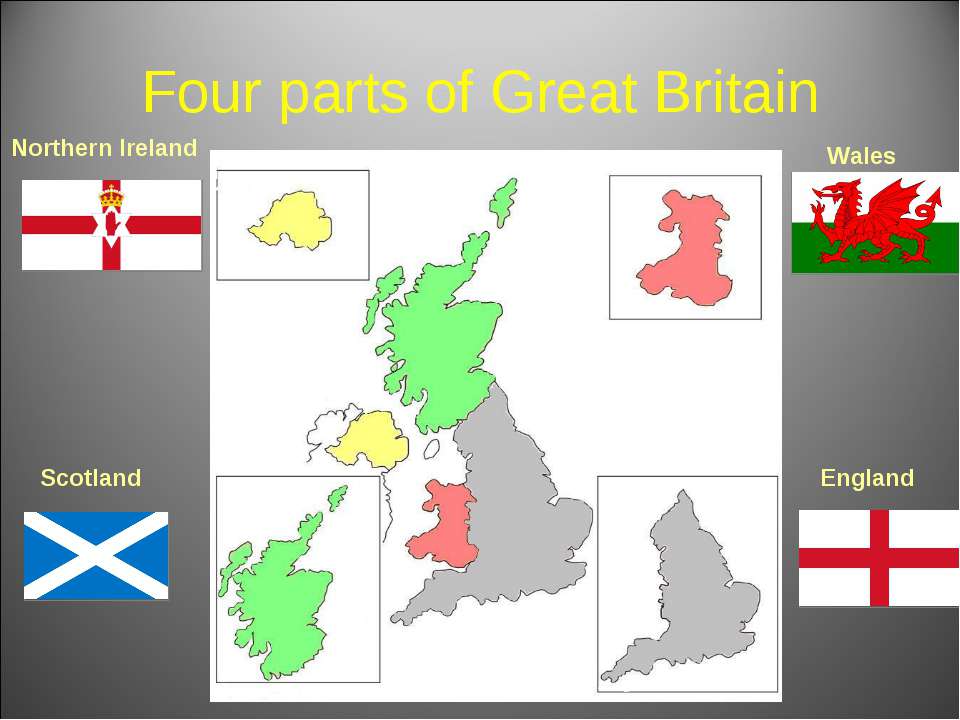 Scotland
Northern
 Ireland
What are the colours 
of the British flag?
Blue, red, white.
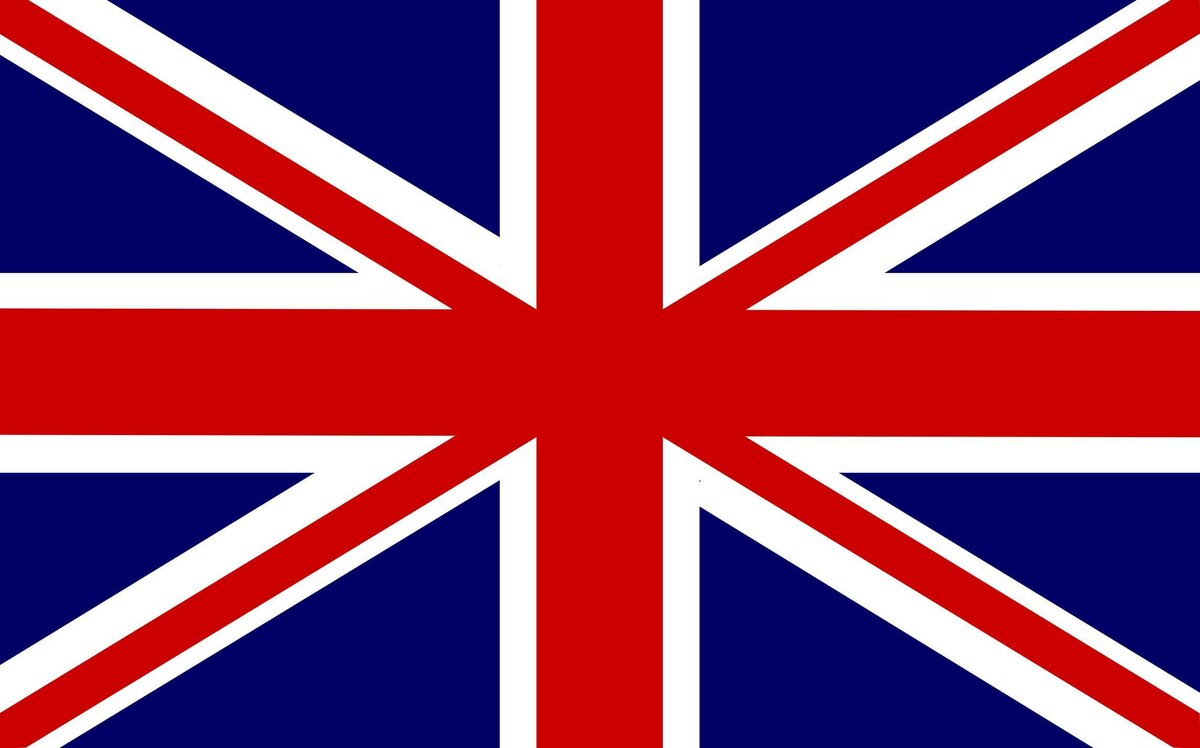 What’s the capital of the UK?
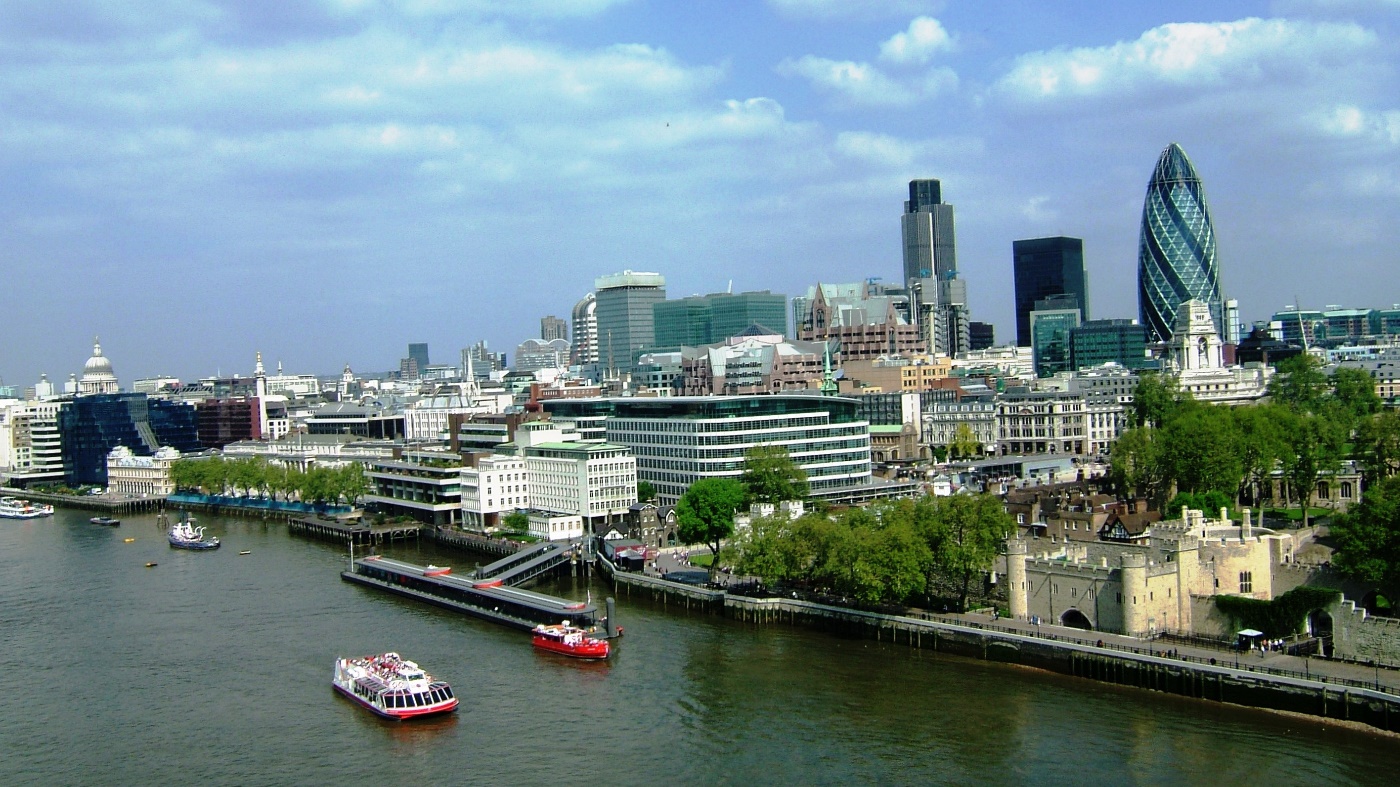 London
What’s the capital of England?
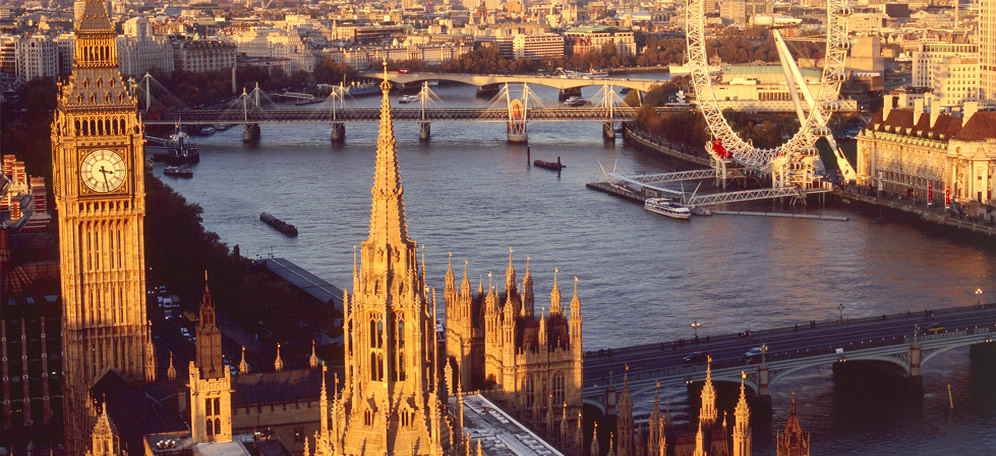 London
Which river does London stand on ?
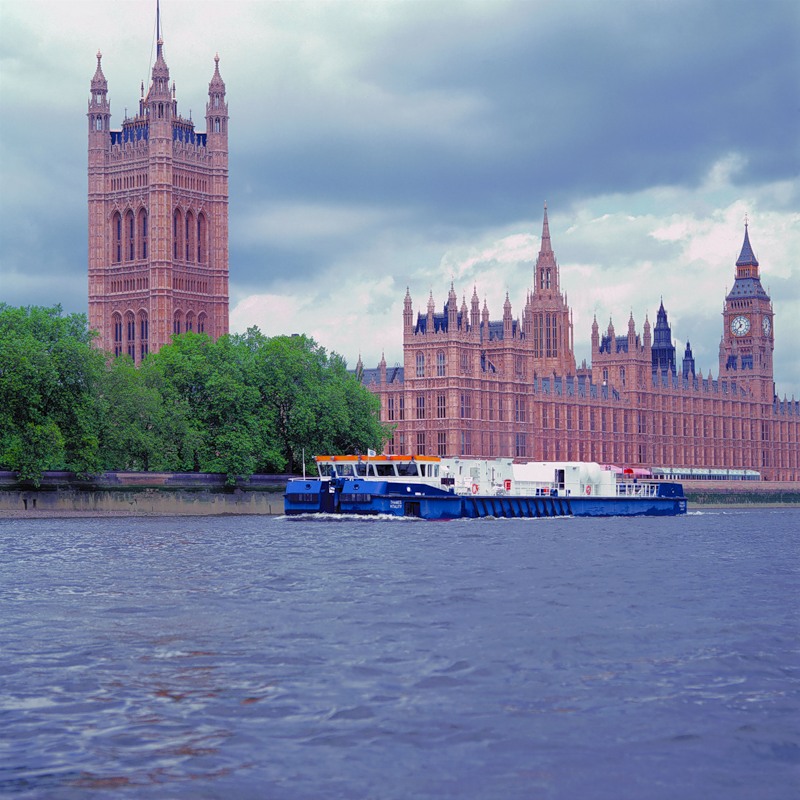 the Thames
What are the colours of the national flag of England?
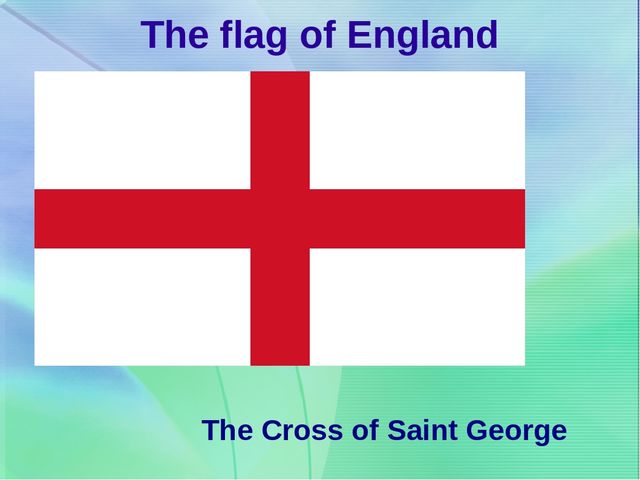 Red and white
What is the symbol  of England?
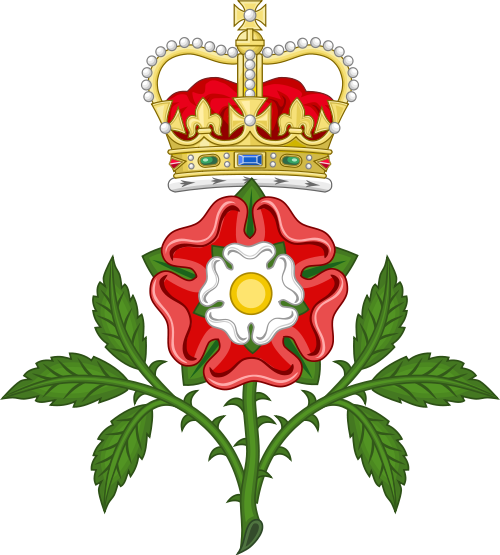 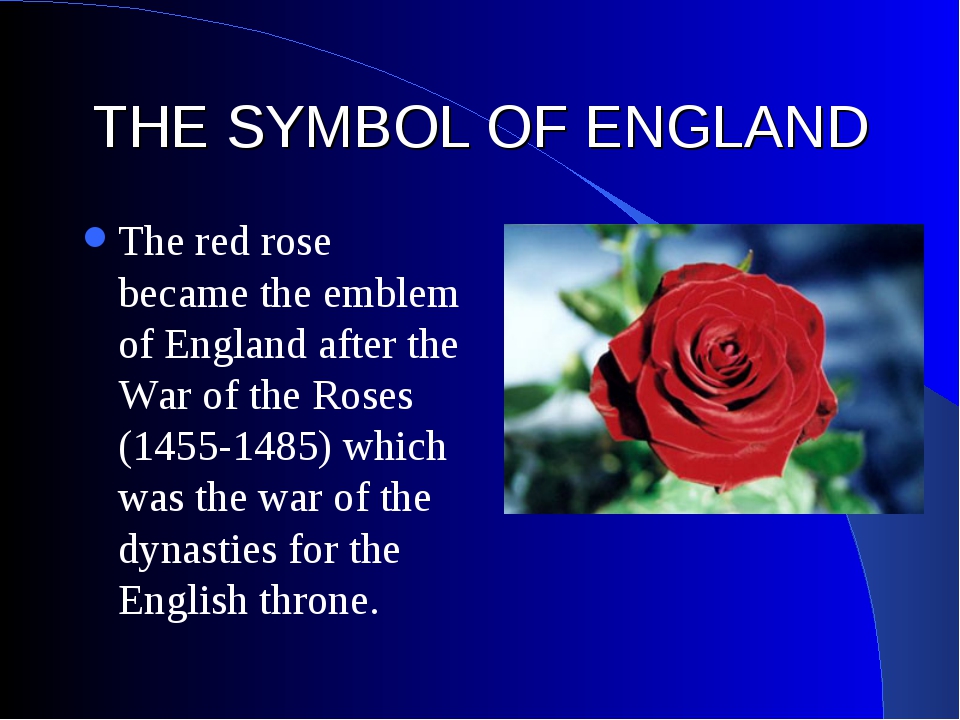 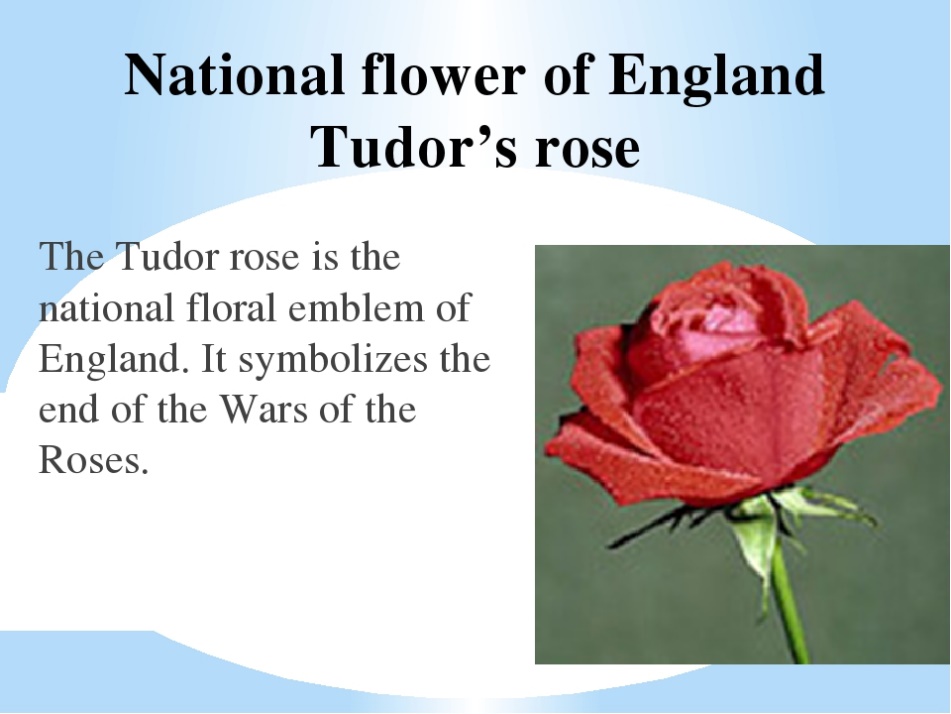 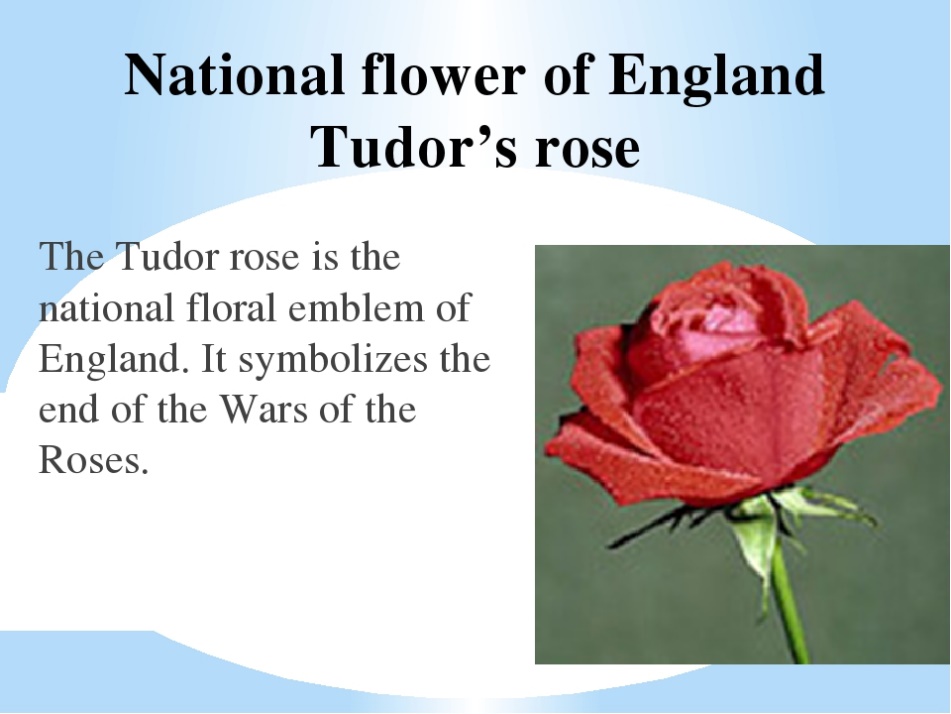 Rose
What’s the name  of British Queen?
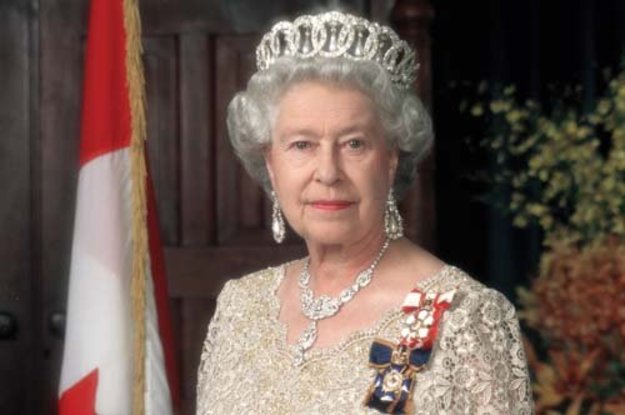 Elizabeth
Who is the Prince of Wales?
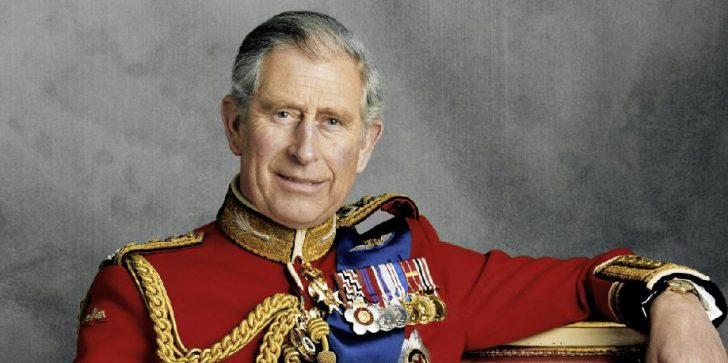 Prince
 Charles
Name the capital of Scotland
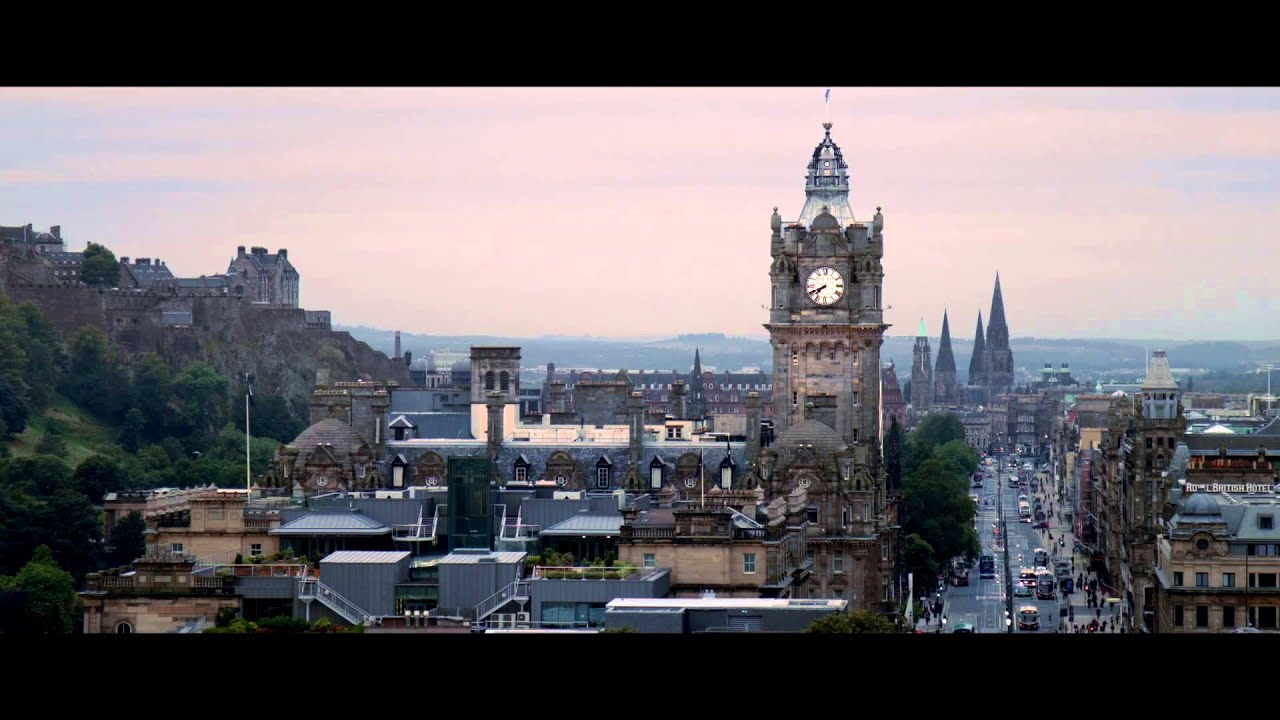 Edinburgh.
Name the capital of Wales
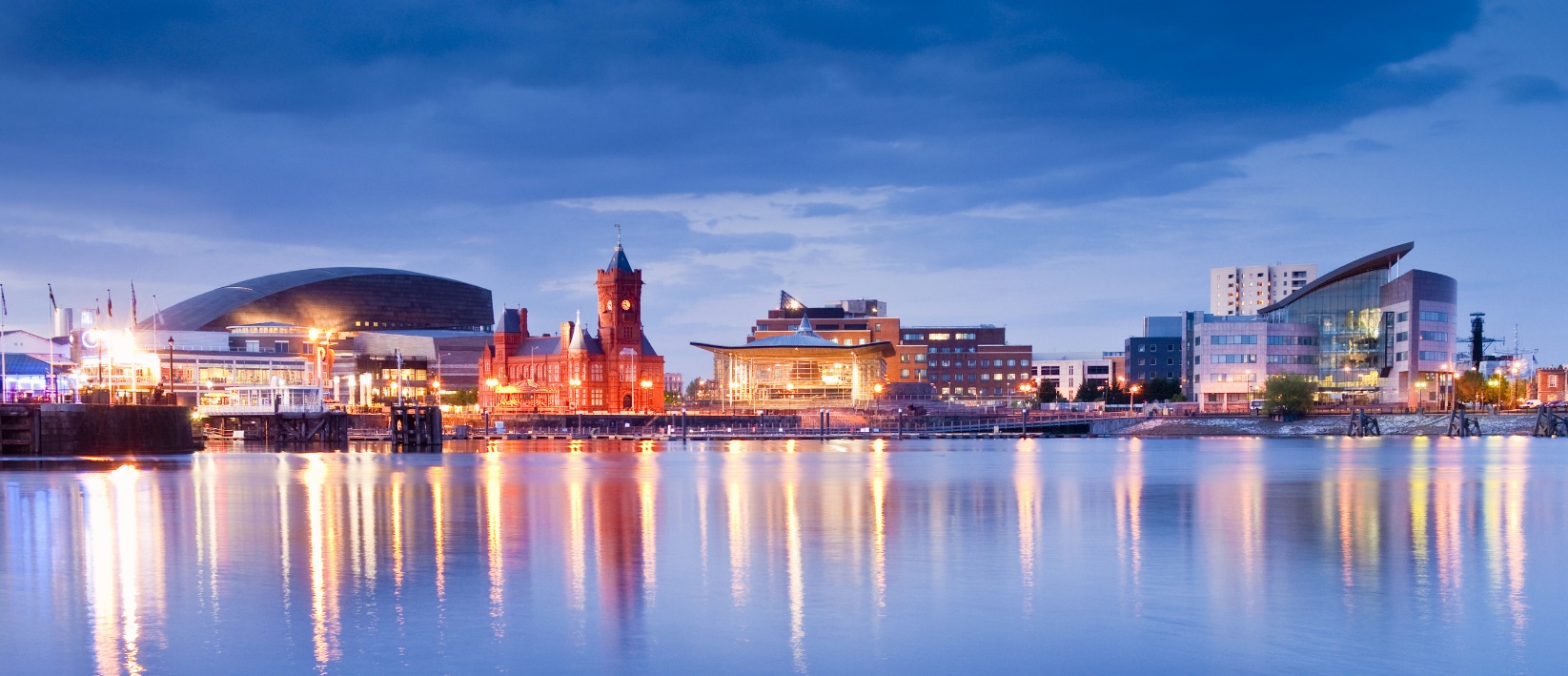 Cardiff
Name national flags
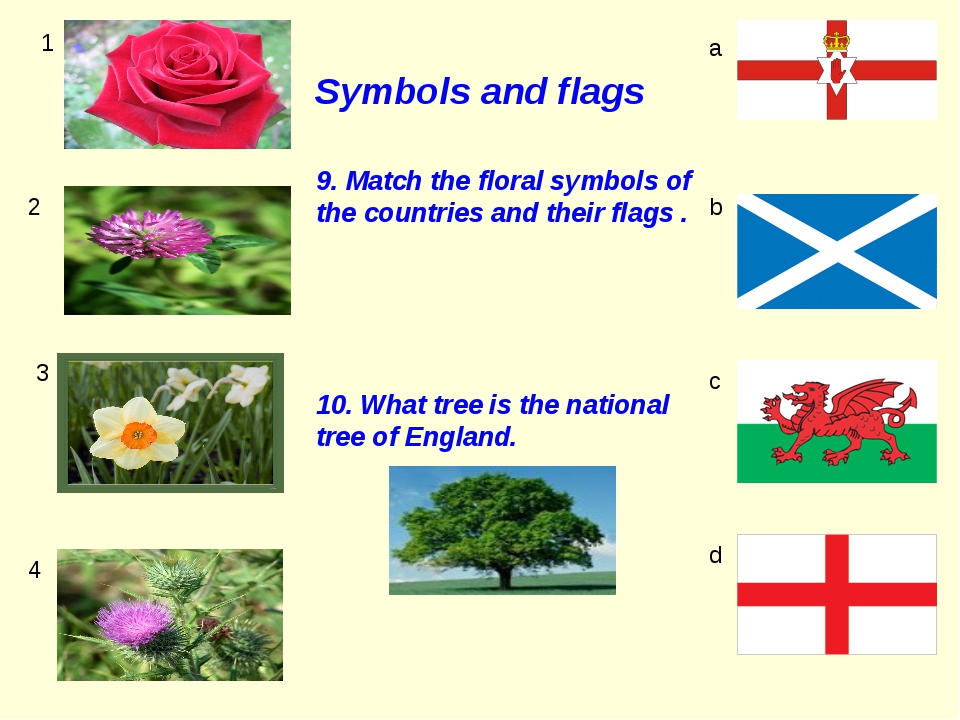 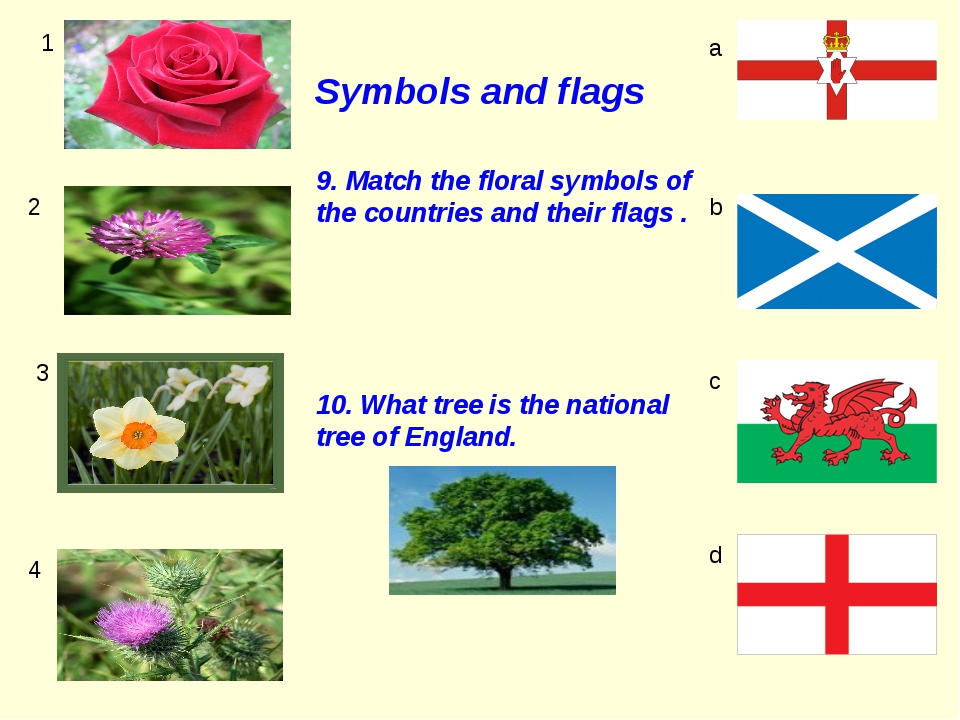 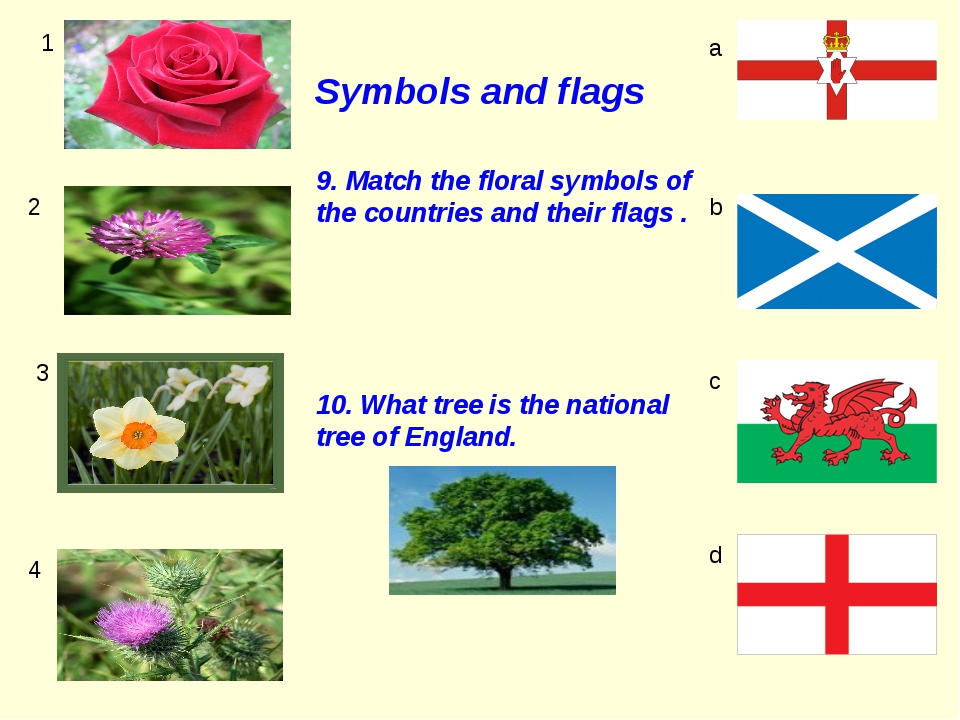 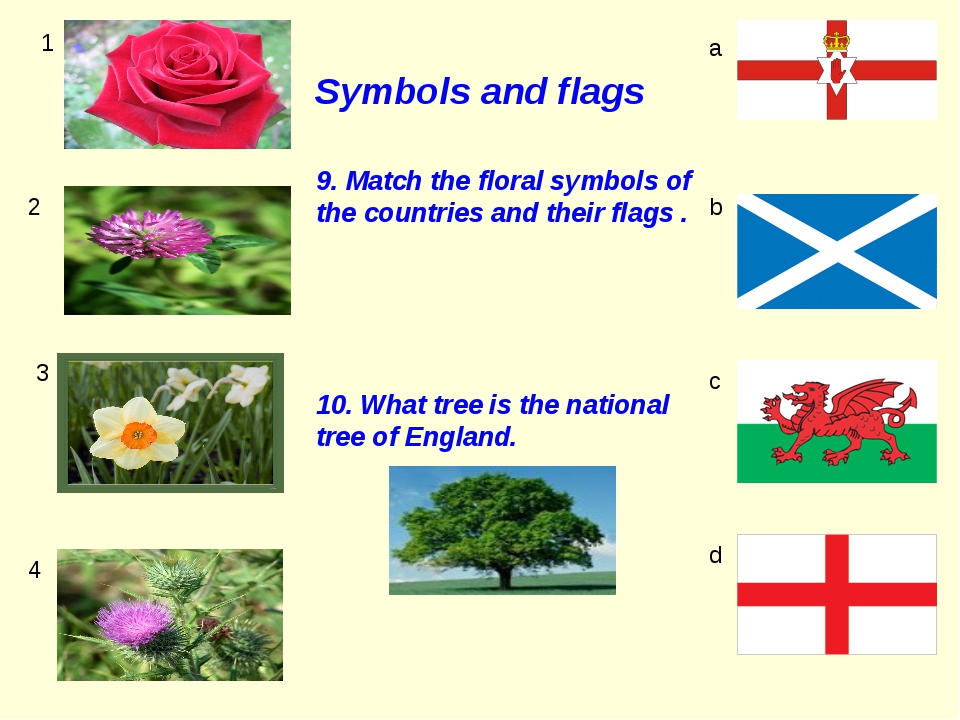 What is the symbol  of UK?
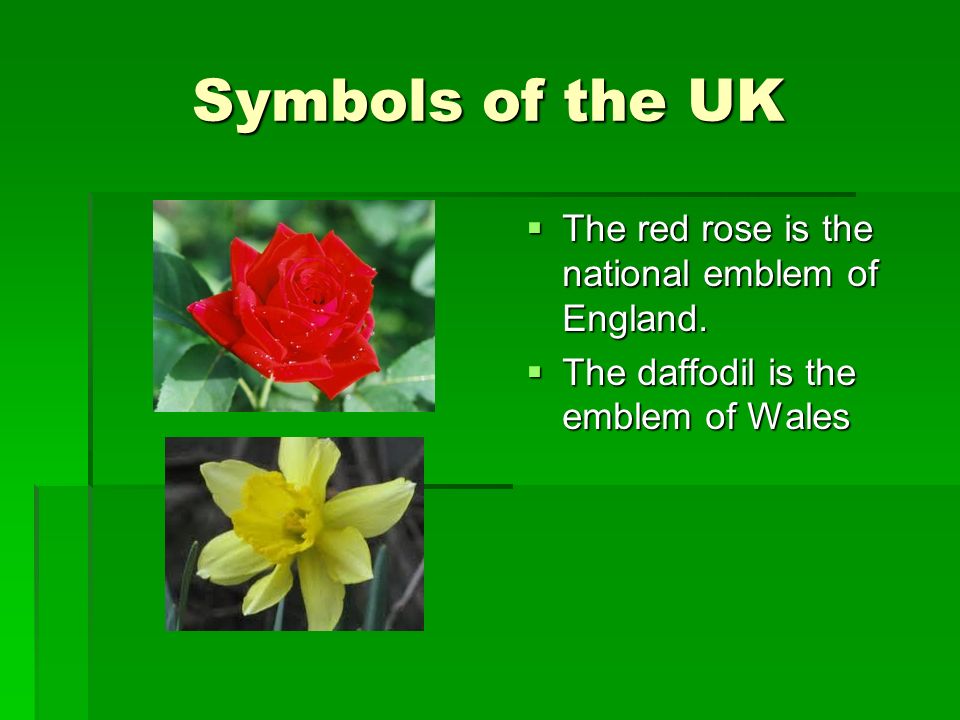 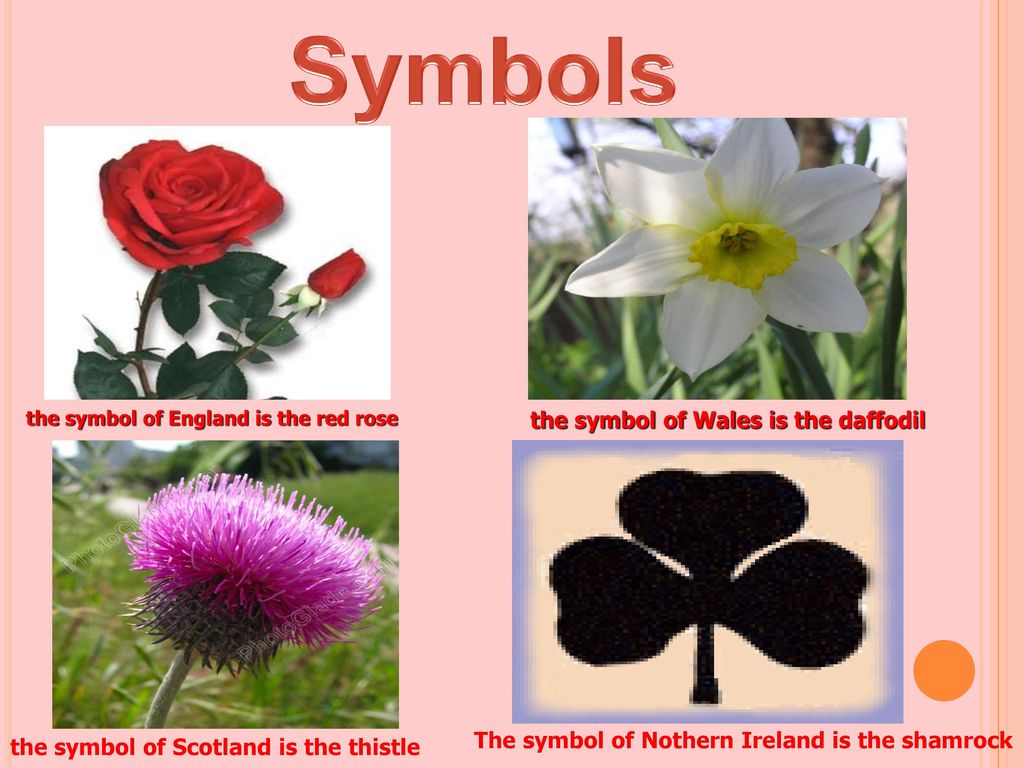 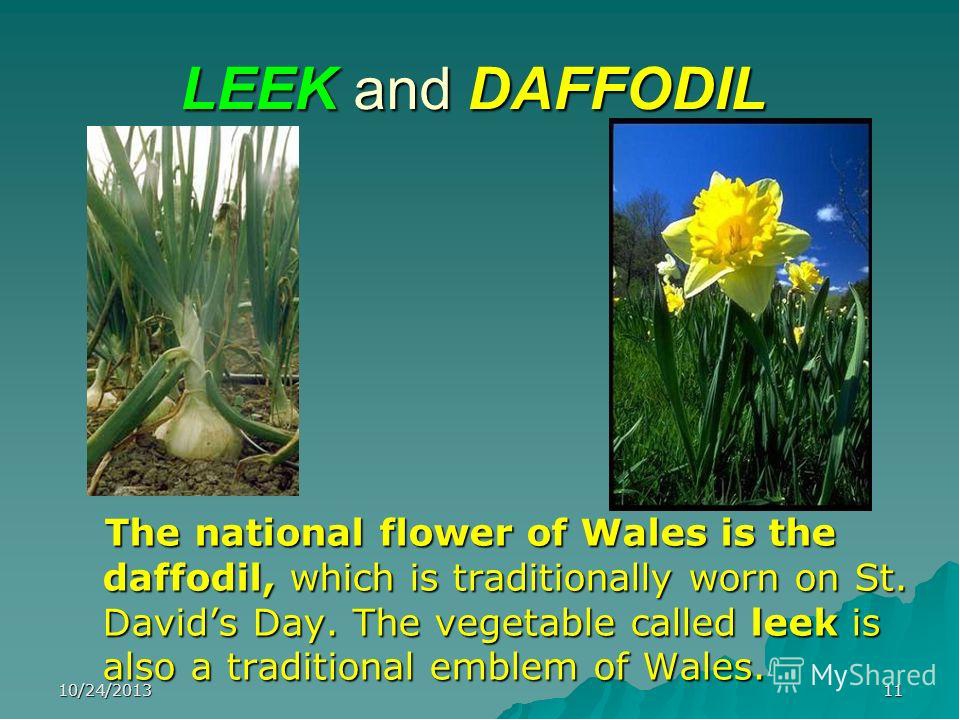 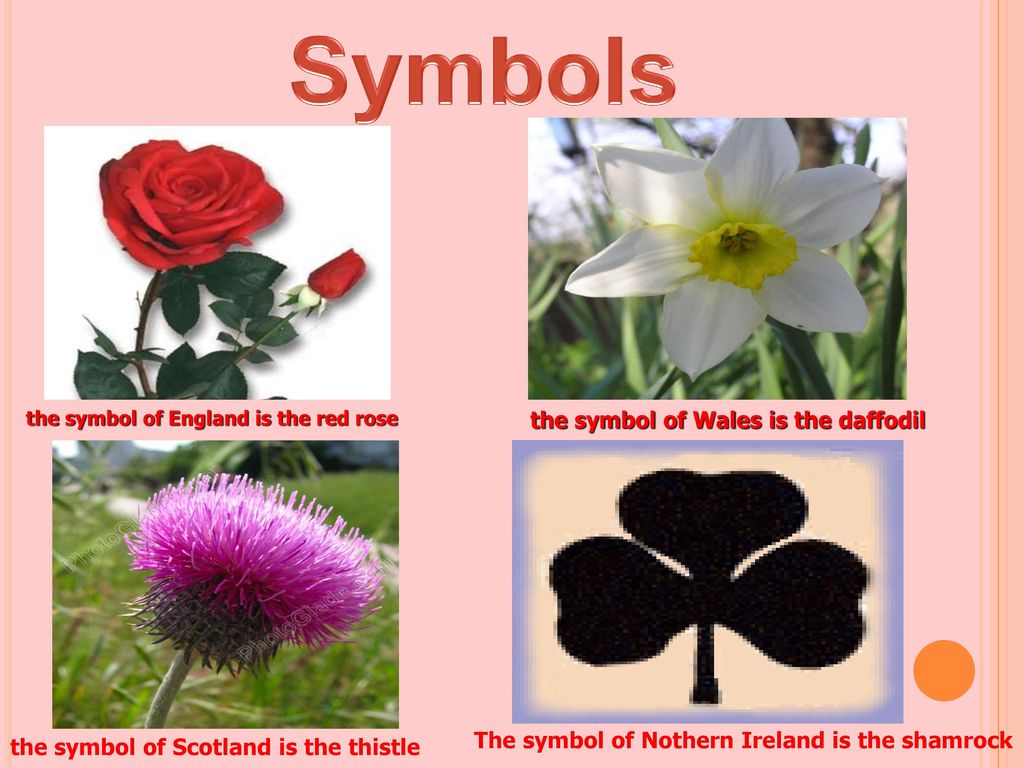 the leek
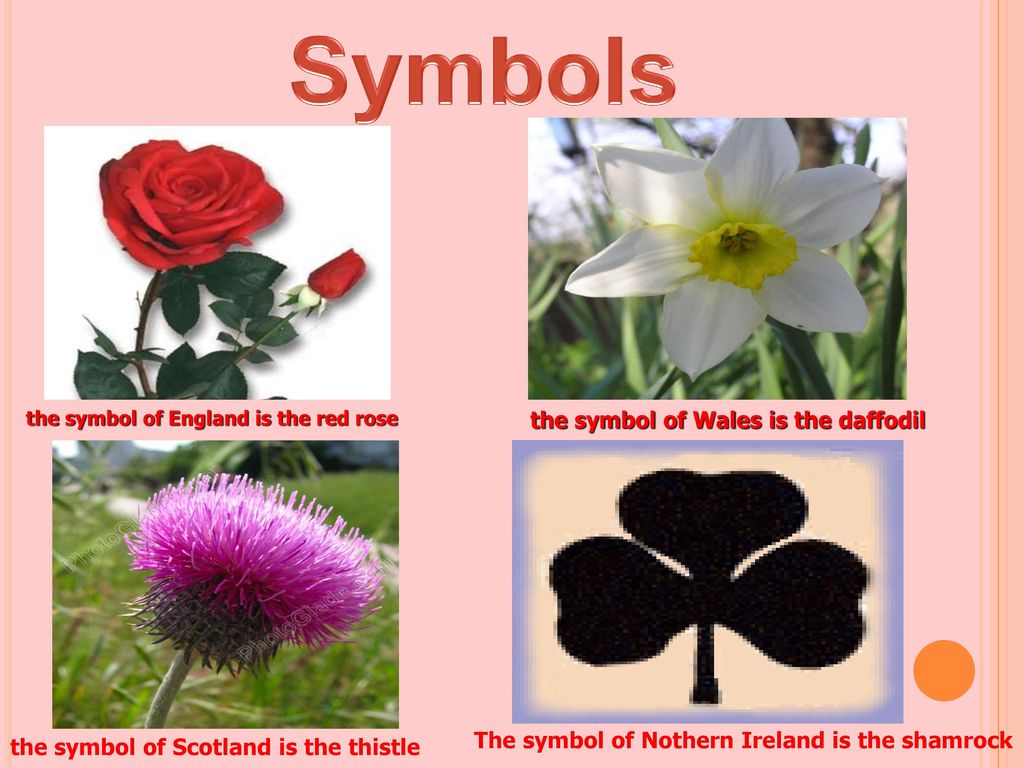 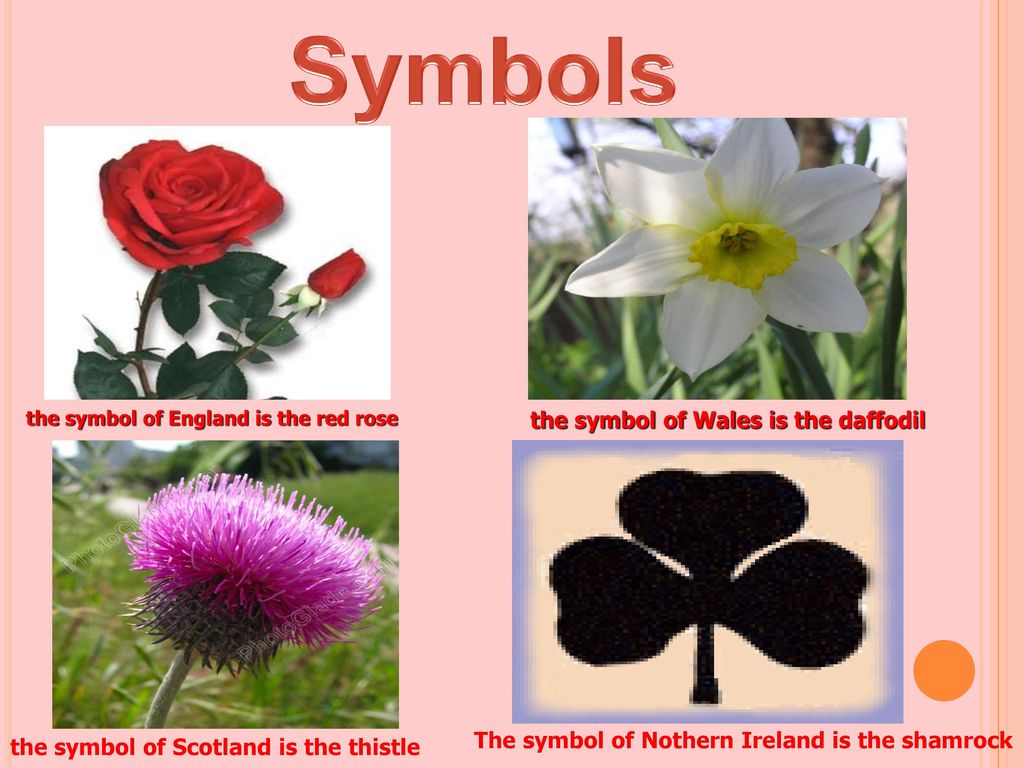 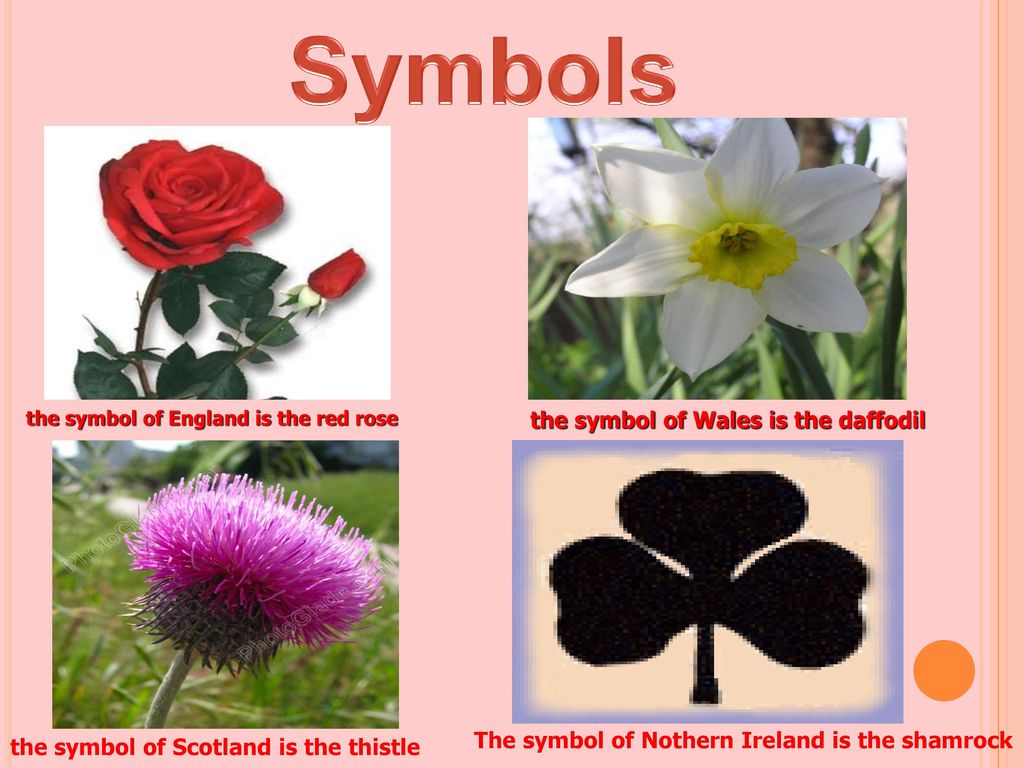 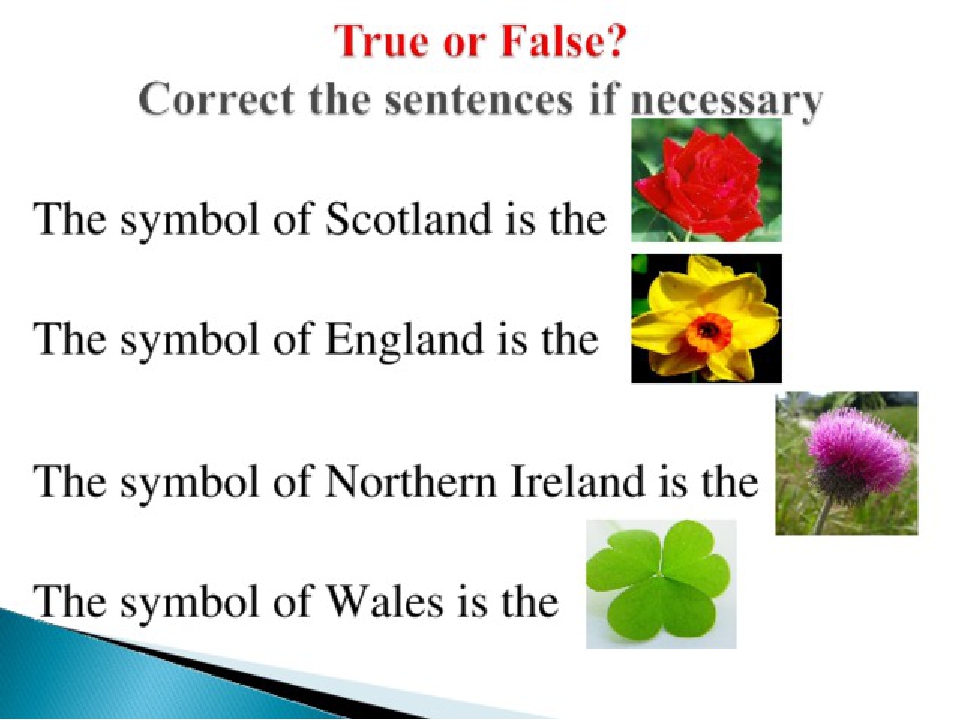 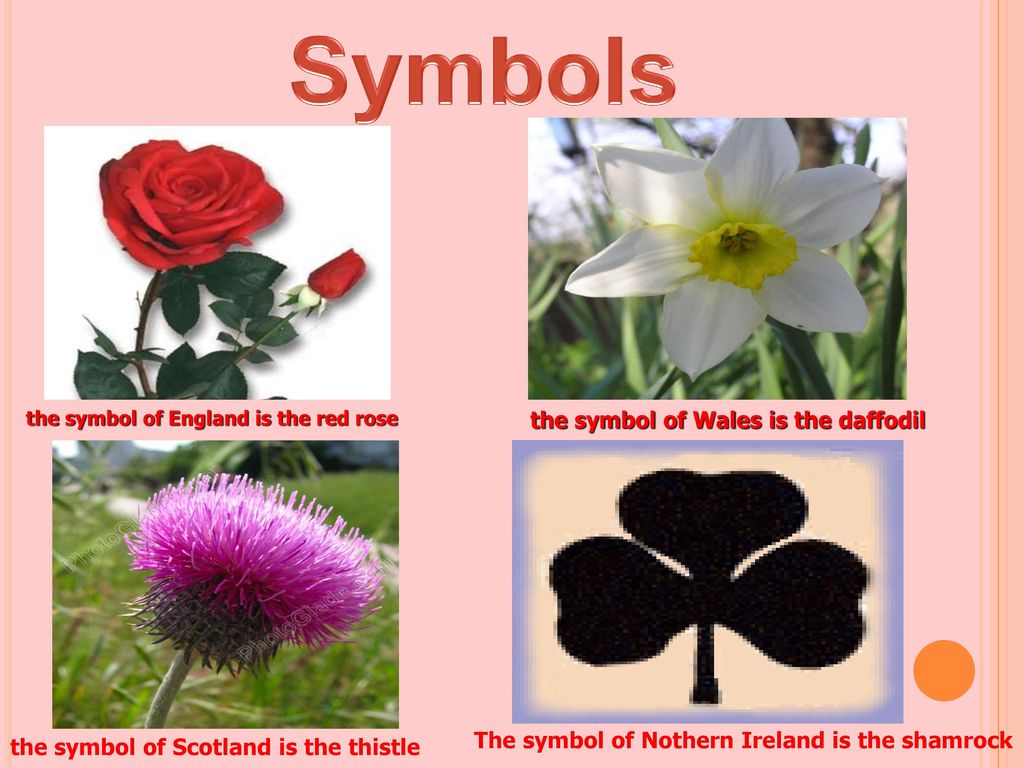 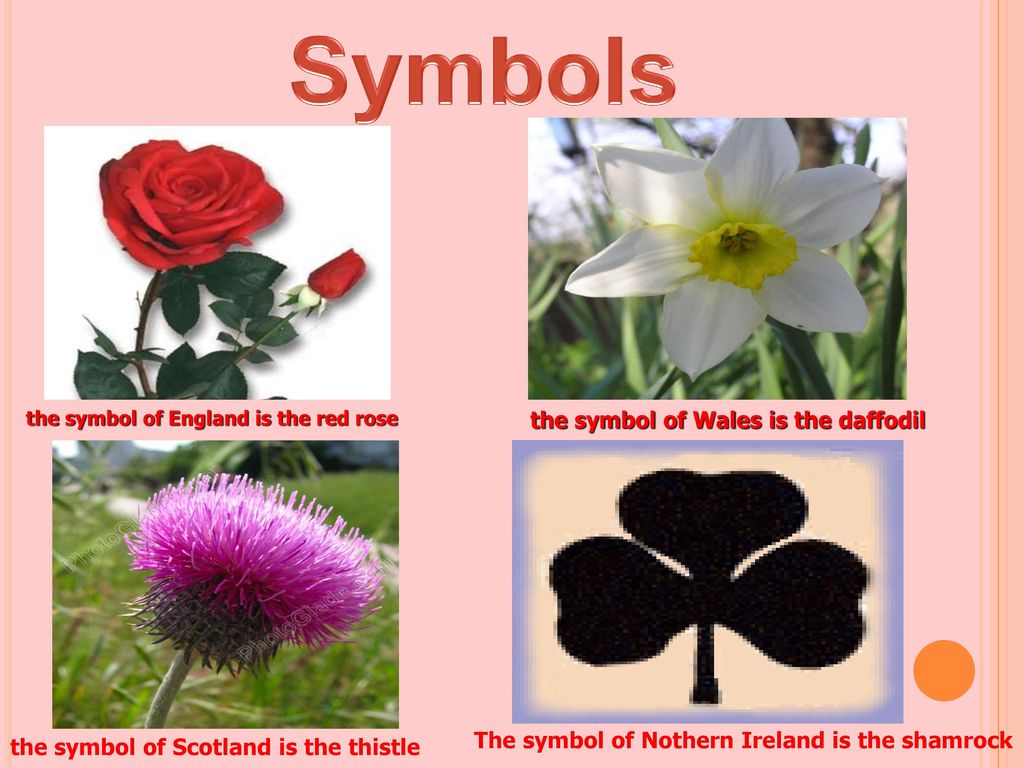 Where are 
they
located?
The Highlands are  the oldest  mountains of the world.
In Scotland
What is the London home 
of the Queen of UK?
Buckingham 
Palace.
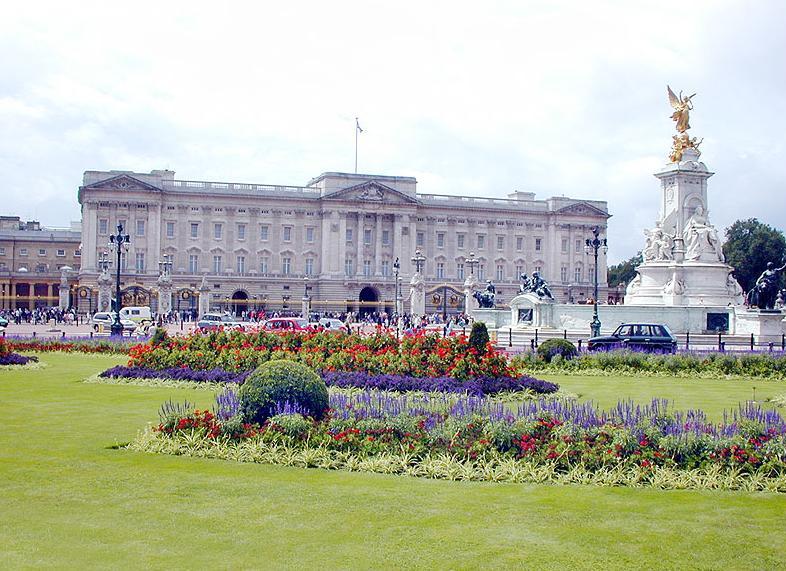 What is in the center of 
Trafalgar-Square?
the monument
   to Admiral
    Nelson
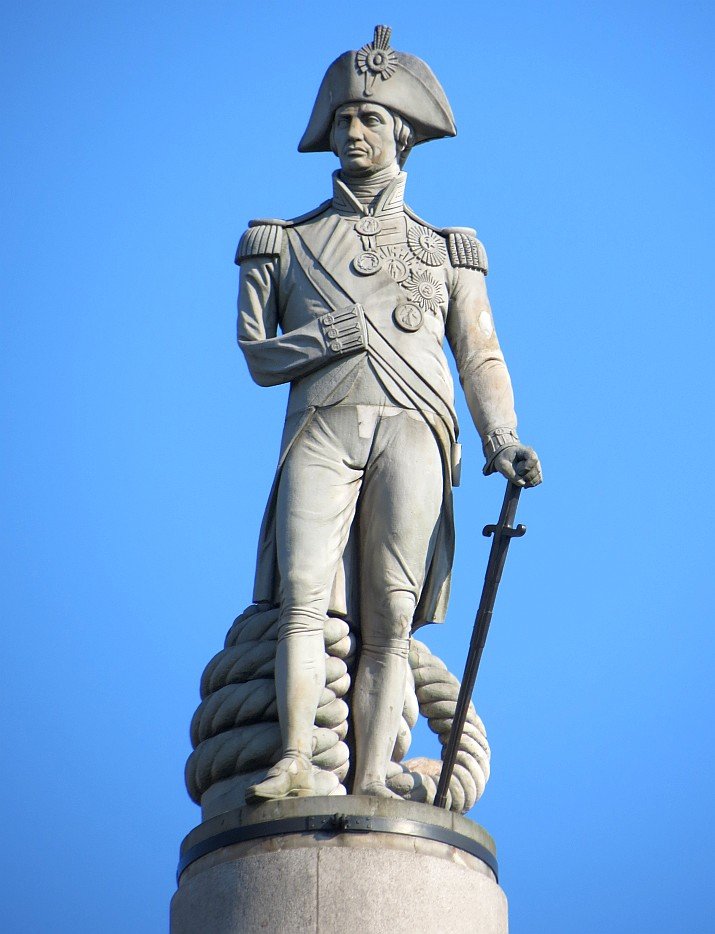 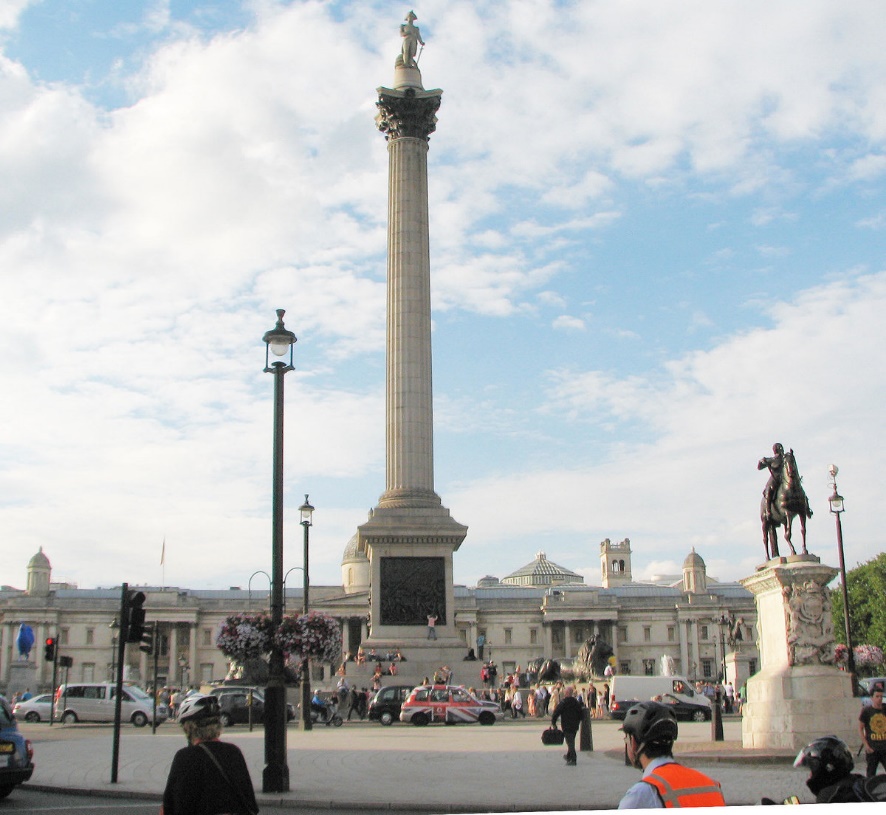 What’s the name of the most famous clock tower in London?
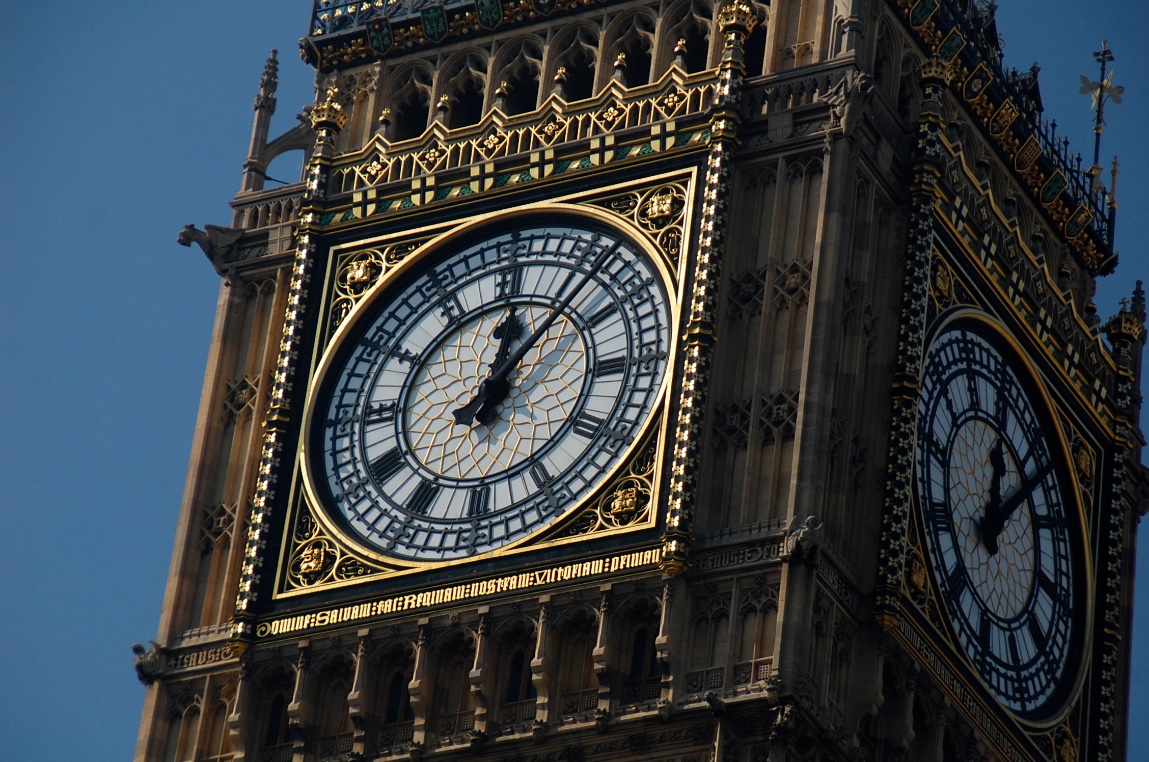 Big Ben.
What is the Tower
 of London
 now?
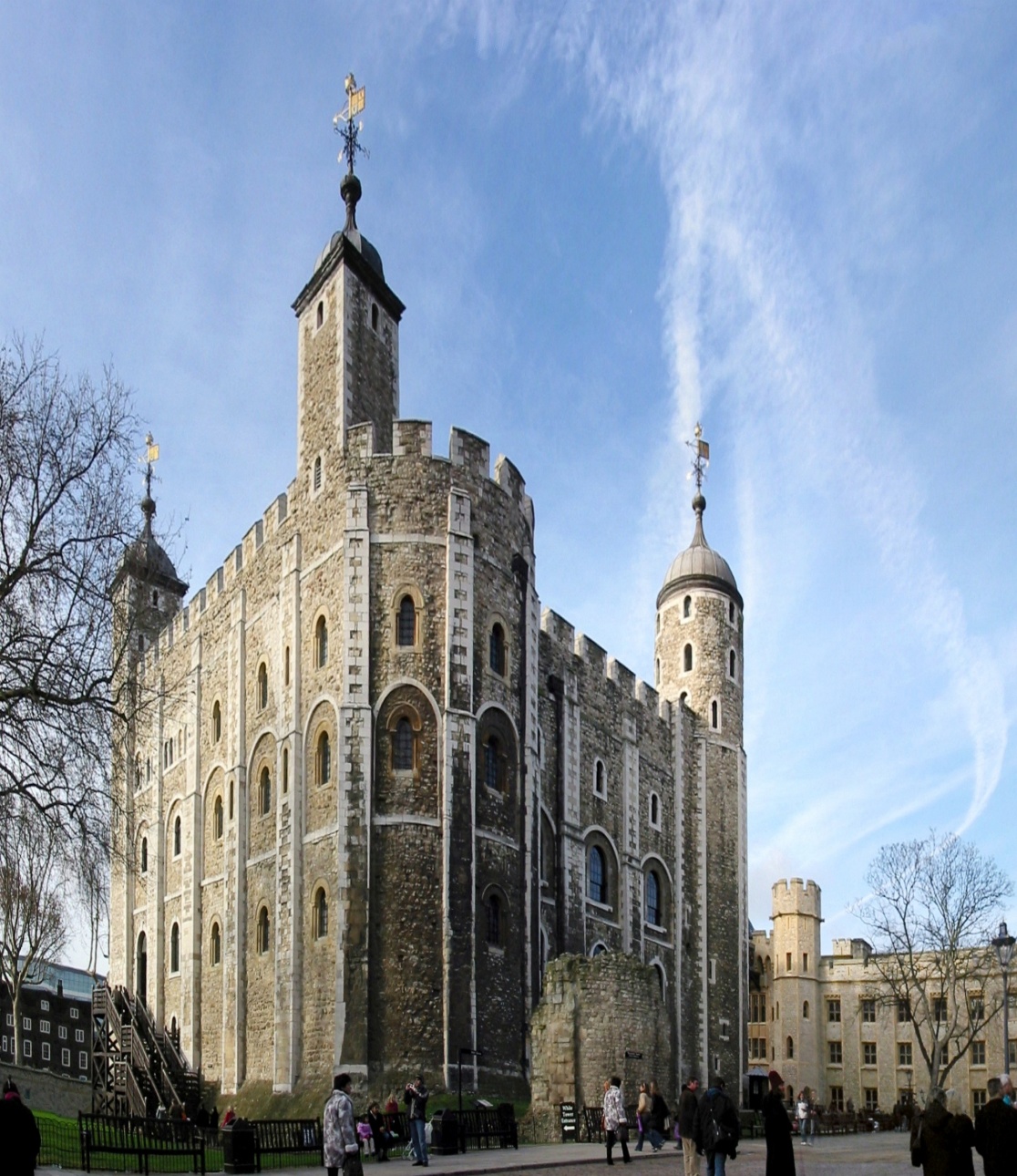 a museum
What birds live in the 
Tower of London?
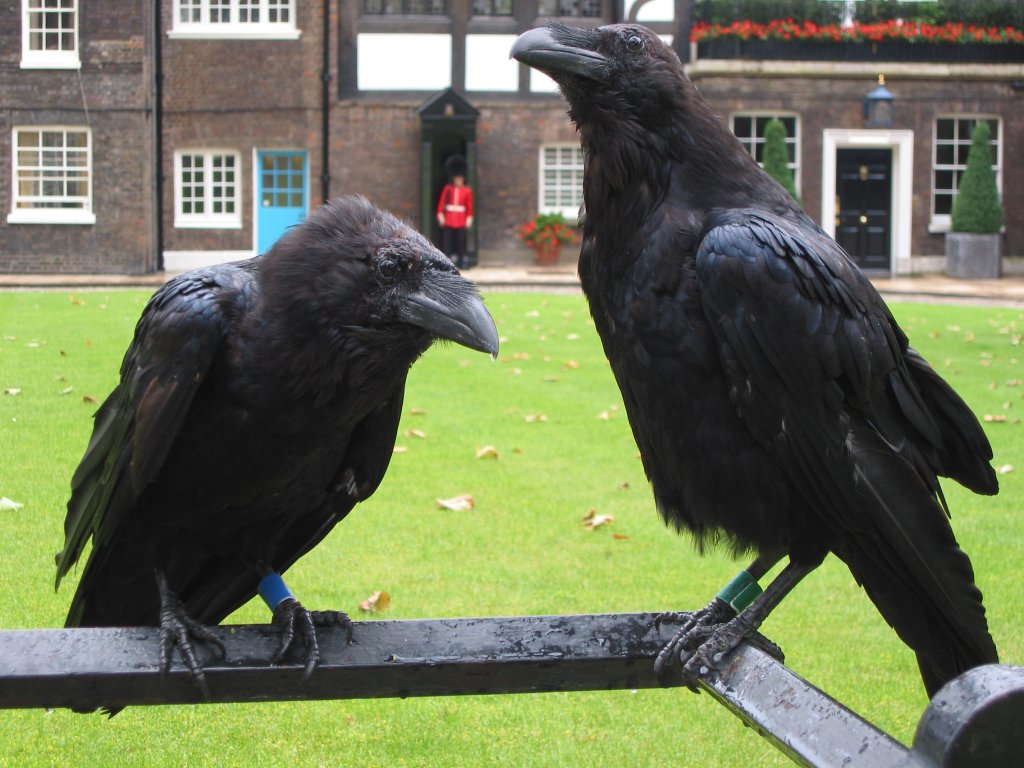 ravens
What colour are the buses, postboxes and telephones in the UK?
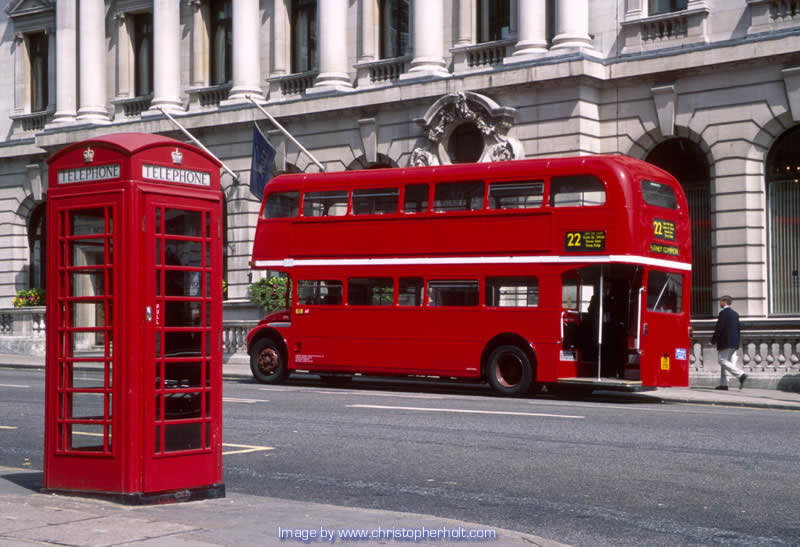 red
When do British people celebrate
 Christmas?
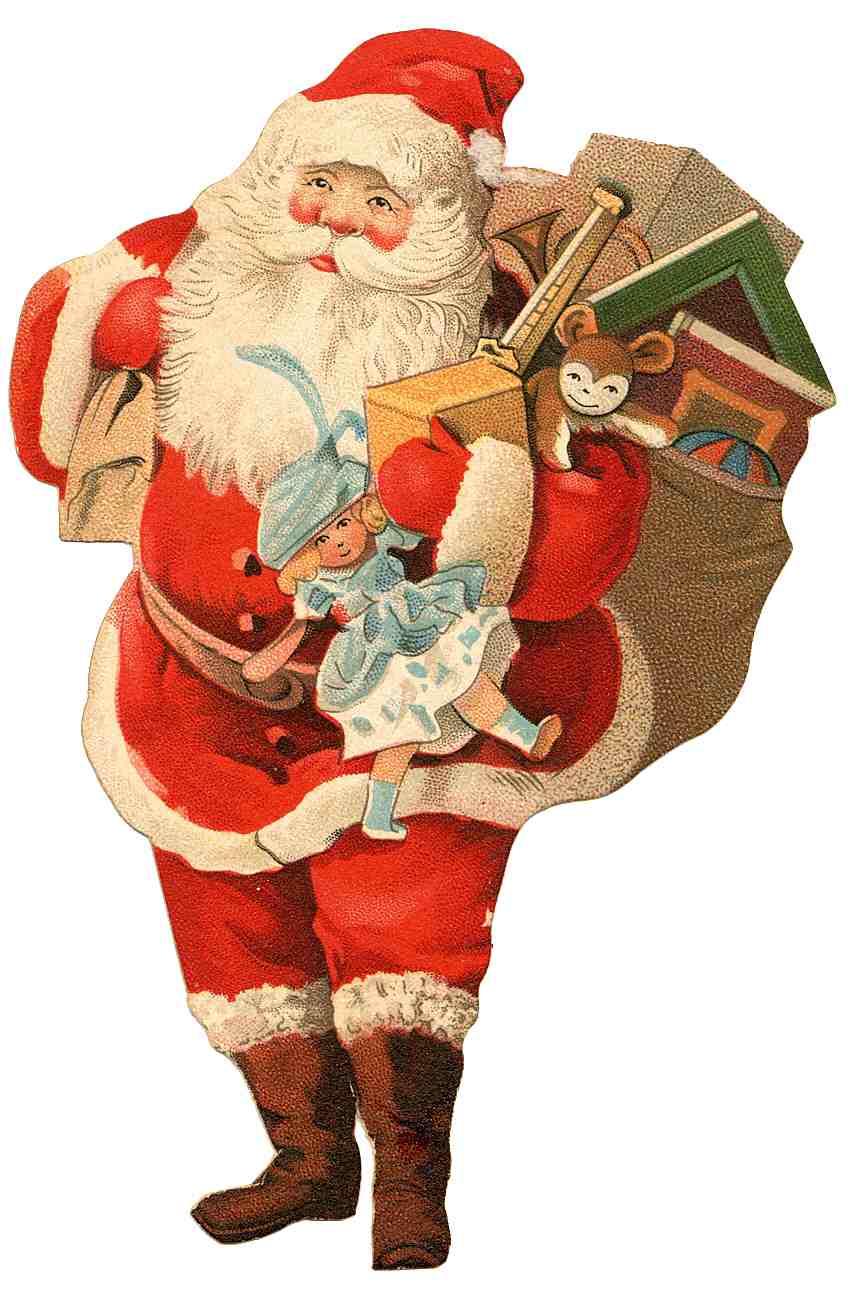 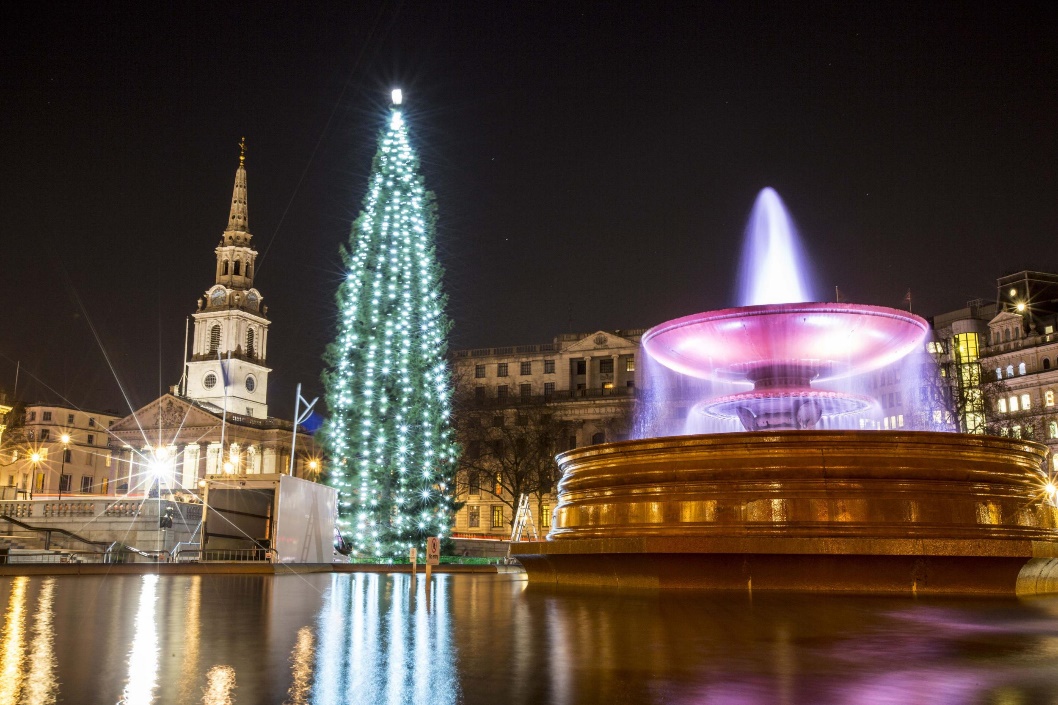 25th of December.
What’s the most popular sport 
in Britain?
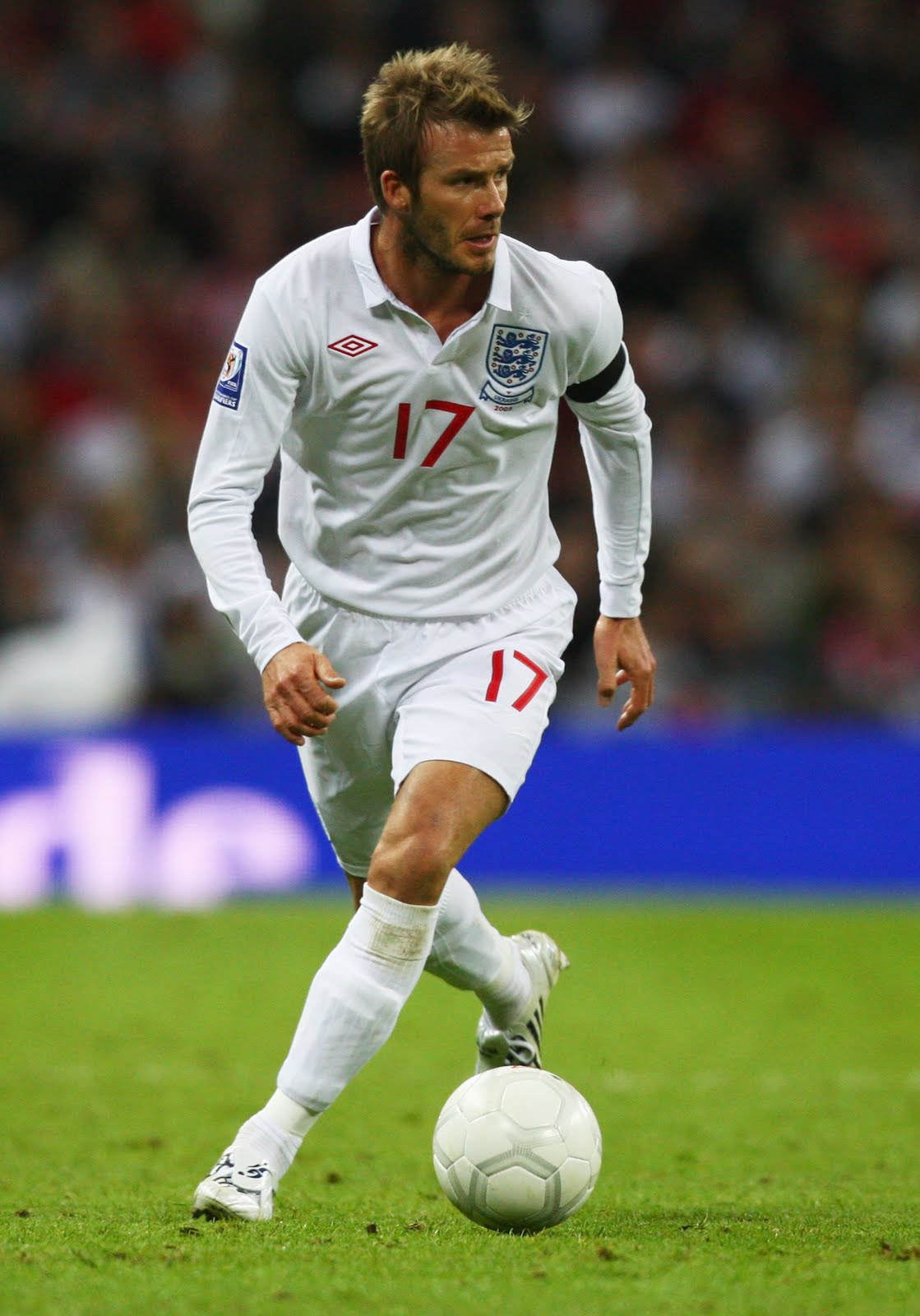 football
What is the most popular British   newspaper?
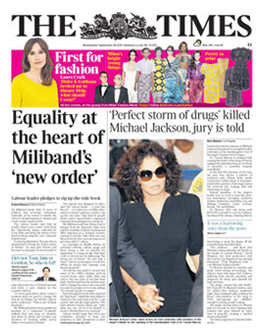 the Times
Name this British group
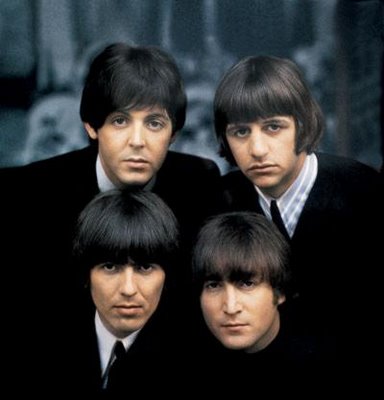 The Beatles
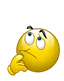 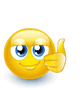 Well done !!!
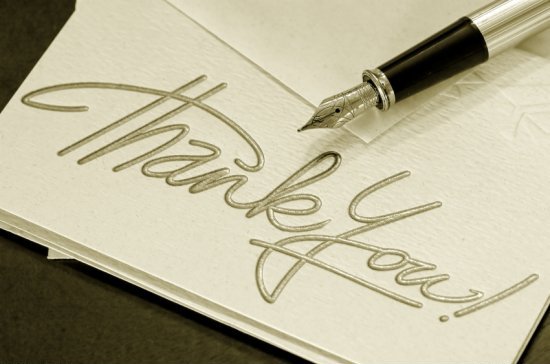